Тема.
УЗАГАЛЬНЕННЯ Й СИСТЕМАТИЗАЦІЯ З ТЕМИ «РЕЧЕННЯ ЗІ ЗВЕРТАННЯМИ, ВСТАВНИМИ СЛОВАМИ(словосполученнями, реченнями).
Віночок – це плетене коло з квітів, листя, гілочок. 
    Український віночок – не просто краса, а й оберіг, « знахар душі». Всього в українському вінку могло бути до 12 квіток, кожна з яких мала свій символ.
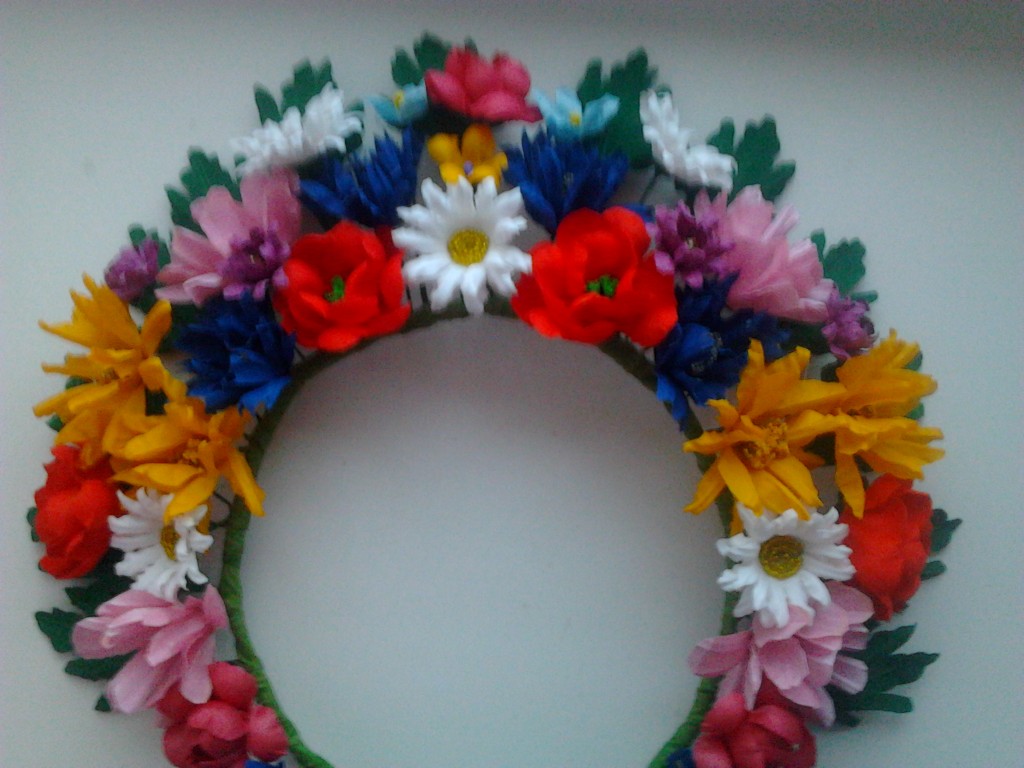 Цвіт яблуні - символ материнської відданості та любові. Барвінок  — символ життя та безсмертя душі людської, оберіг від злих сил, зілля кохання та дівочої краси, чистого шлюбу. Любисток - це символ людської відданості, уміння бути корисним
Мовна трансформація
Перебудувати подане речення на речення зі звертанням.
    Палахкотять біля вікон українських осель живим вогнем мальви, жоржини, чорнобривці й маки, буяють різнобарв’ям нагідки, рожі, ромашки,калина, любисток і м’ята – обереги нашої духовної спадщини.
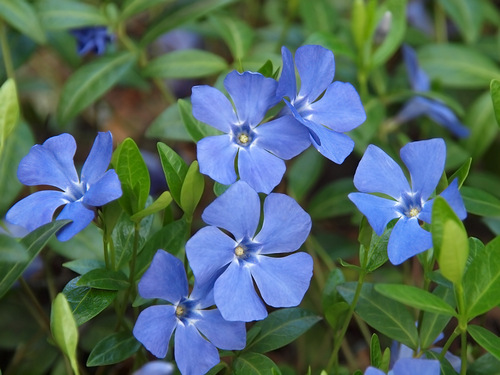 Складання речень за схемами
Скласти і записати  речення.
    А.  Зв.,……..!
    Б.  …., Зв.,….. .
    В. Зв!................  .
Волошка – це символ людського прозріння,краса і велич неба, чистота і радість.Мак-  символ боротьби українського народу за волю. Калина – символ краси і дівочої вроди,  символ нашої України
Вибірково – розподільний диктант
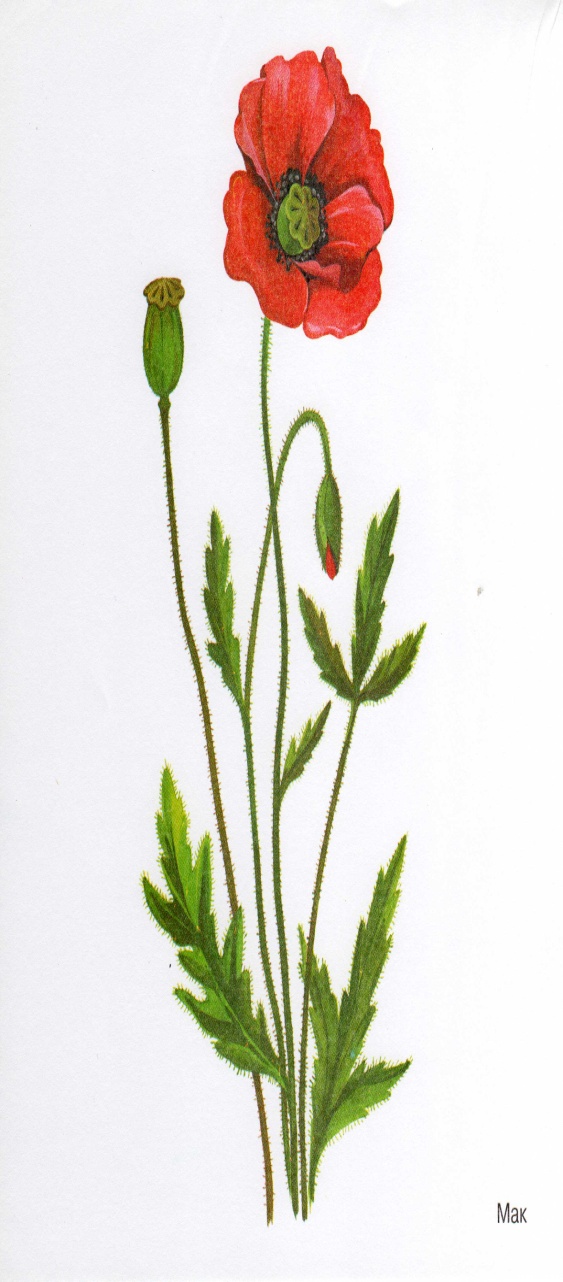 Записати в одну колонку звертання, а в другу – вставні слова, словосполучення, речення. Пояснити їх правопис. 
      	Доню, треба думати, материнська любове, соромно сказати, Вітчизно моя, може, люди, дозвольте, , тато його був далеко від дому, Україно, з іншого боку, червоні троянди, безумовно, брати, між іншим, зрештою, мово рідна, мій друже, без сумніву, між нами кажучи, о земле, будь ласка, по-моєму, чудовий краю, на мою думку, по-перше, вітре, далі солов’їні, до речі, щастя мені тоді настало, вечірнє сонце, безперечно.
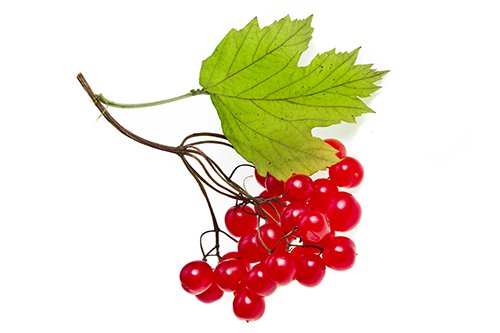 Гра « Редактор»
Визначити межі речень, 
розставити розділові знаки,
   пояснити , чим ускладнені речення

Легенда про віночок
            Йшла кажуть дівчина по калину  зустрів її парубок і каже  дівчино знімеш вінок - моя будеш не веліла матуся знімати віночок та парубок гарний говорив красиво  а ласкавий погляд зігрівав серце зняла дівчина віночок а парубок уявіть собі перетворився на страшного дідька і забрав її до себе.
     Тому не просто кажуть  що вінок оберегіє від нечистої сили.
Безсмертник - символздоров’я роду людського. Ромашка — символ  кохання, ніжності та вірності. Хміль -  символ гнучкості і розуму.Ружа , мальва і півонія — символи віри, надії, любові.
Синтаксичний розбір речення
Вінок та його елементи збереглися, на щастя, й  у сучасному весільному обряді, особливо в сільській місцевості, як прикраса весільного поїзду, приміщень, домівок молодих, одягу.
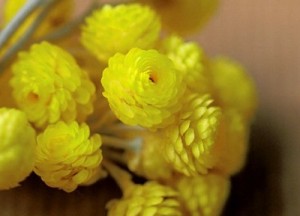 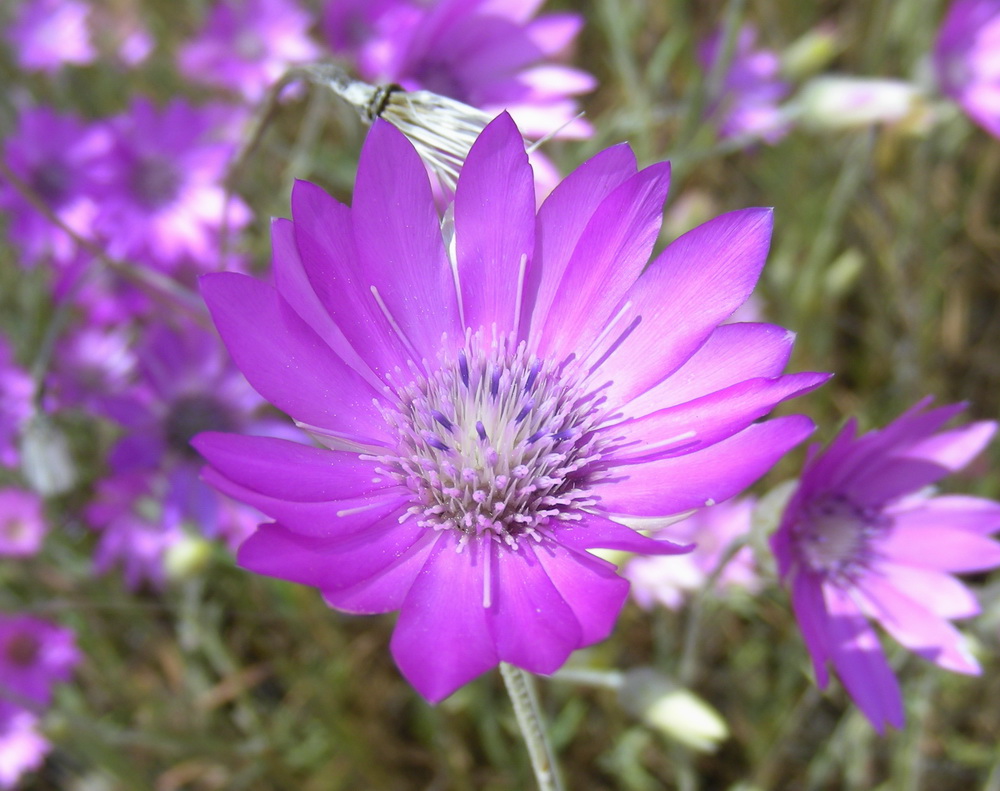 Робота з фразеологізмами
Пояснити  і записати значення фразеологізмів.
Лавровий вінець, позбутися вінка, терновий вінок, як у віночку.
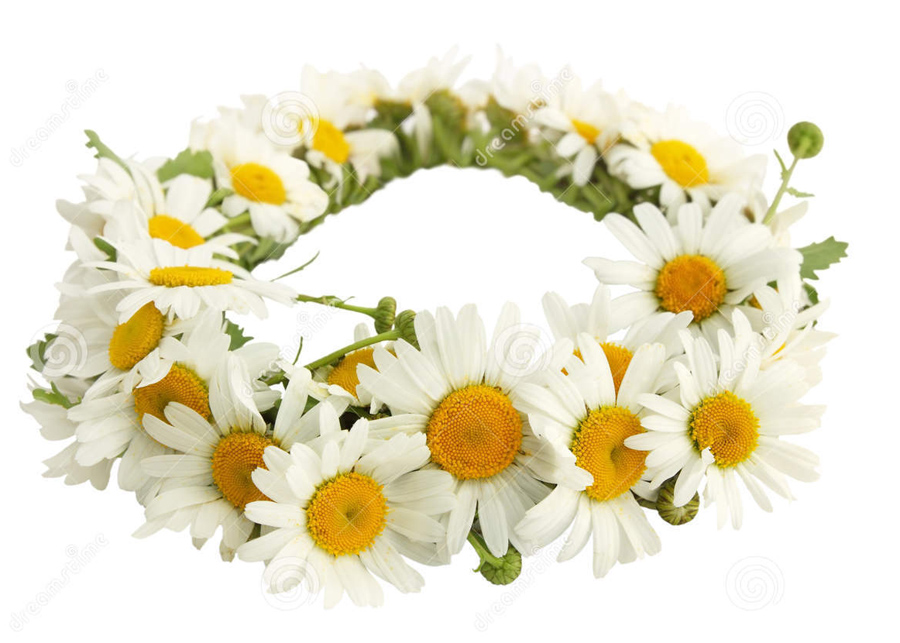 Домашнє завдання
Повторити параграф 22 -30, підготуватися до контрольної роботи з теми “Речення з однорідними членами. Речення зі звертаннями,вставними словами(словосполученнями,реченнями)”.
Виконати завдання в зошиті (слайд 4,5,7,8,10,11).
Відповіді надіслати на електронну адресу: toma120375@ukr.net, вказавши клас, своє прізвище та ім’я. Або на Вайбер 0986267378  також вказавши свої дані.